Ecosystem management trade-offs and dynamic reference points
Ken H Andersen
Modelling single stock demography
growth
mortality
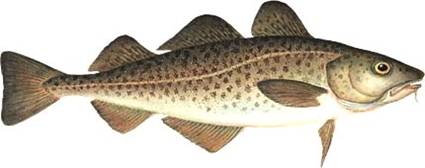 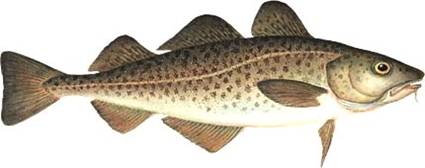 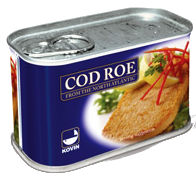 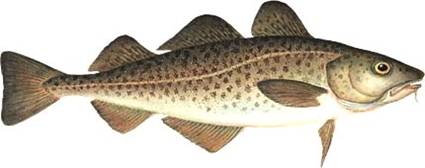 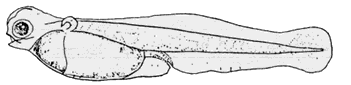 Reproduction
Single stock simulator
http://stockassessment.org/spectrum
Biomass
Fishing mortality
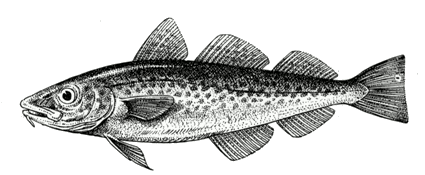 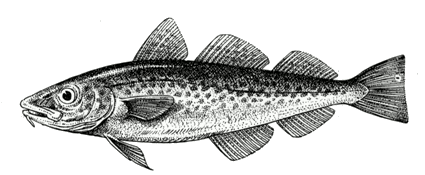 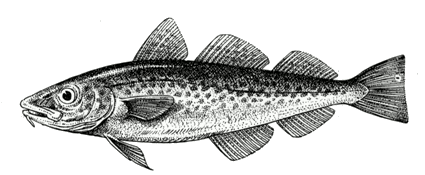 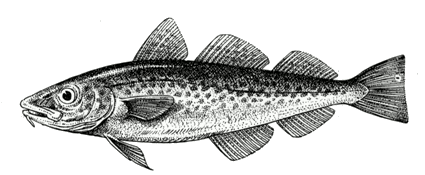 Recruitment
Yield
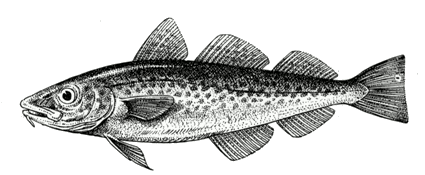 Reference points
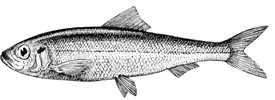 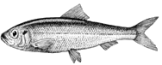 Fmsy
Yield
Fishing mortality
Maximum weight (g)
10 October 2018
4
Trade-offs
Fish community
0
10
Plankton
-1
10
-2
10
-3
10
Food
-4
10
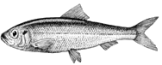 Numbers
-5
10
Mortality
-6
10
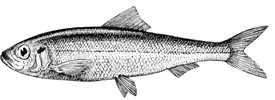 -7
10
-8
10
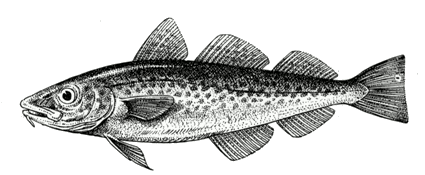 -9
10
-10
10
0.1 g
10 g
1 kg
100 kg
Individual weight
Andersen and Pedersen, Proc. Roy. Soc. London B (2010)
Ecosystem effects
0
10
Plankton
-1
10
-2
10
-3
10
-4
Fishing
10
Numbers
-5
10
-6
10
-7
10
-8
10
-9
10
-10
10
0.1 g
10 g
1 kg
100 kg
Individual weight
Andersen and Pedersen, Proc. Roy. Soc. London B (2010)
Web-based simulation:http://oceanlife.dtuaqua.dk/cspectrum
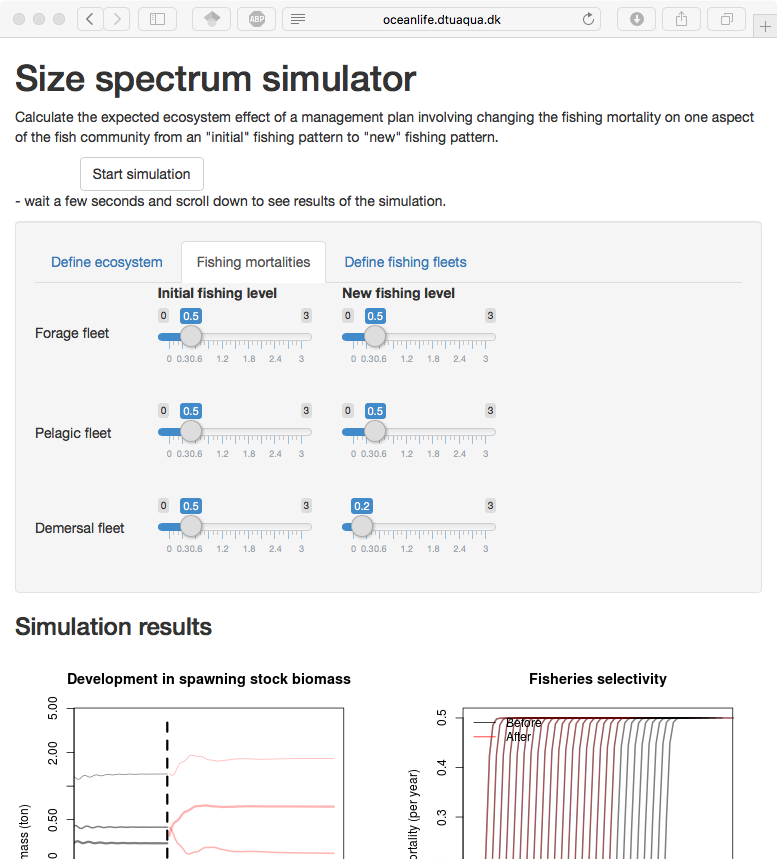 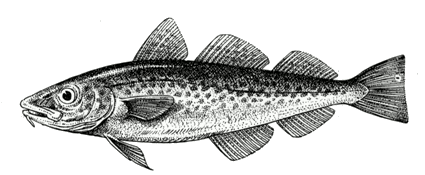 Biomass
Profit
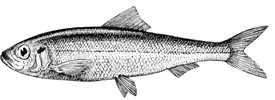 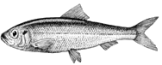 Fraction < Flim
Yield
2
3
1
0
Fishing mortality
1) We can get double yield!
Biomass
2) but in an impoverished sea
10
3) Conservation and $ not necessarily in conflict
1
0.1
4) Reference points are dynamic, in particular for small species
10 g
10 g
100 g
100 g
1 kg
1 kg
10 kg
10 kg
Maximum weight
http://stockassessment.org/spectrum
http://oceanlife.dtuaqua.dk/cspectrum
Reference points
Andersen et al, Ecol. App (2015)
10 October 2018
8
Trade-offs